Beyond Copyright InfringementDSA Compared to Previous National Review and Takedown Legislation and Experience
Prof. Dr. Matthias Leistner, LL.M. (Cambridge)
Ludwig Maximilian University Munich
Agenda
Prof. Dr. Matthias Leistner, LL.M.
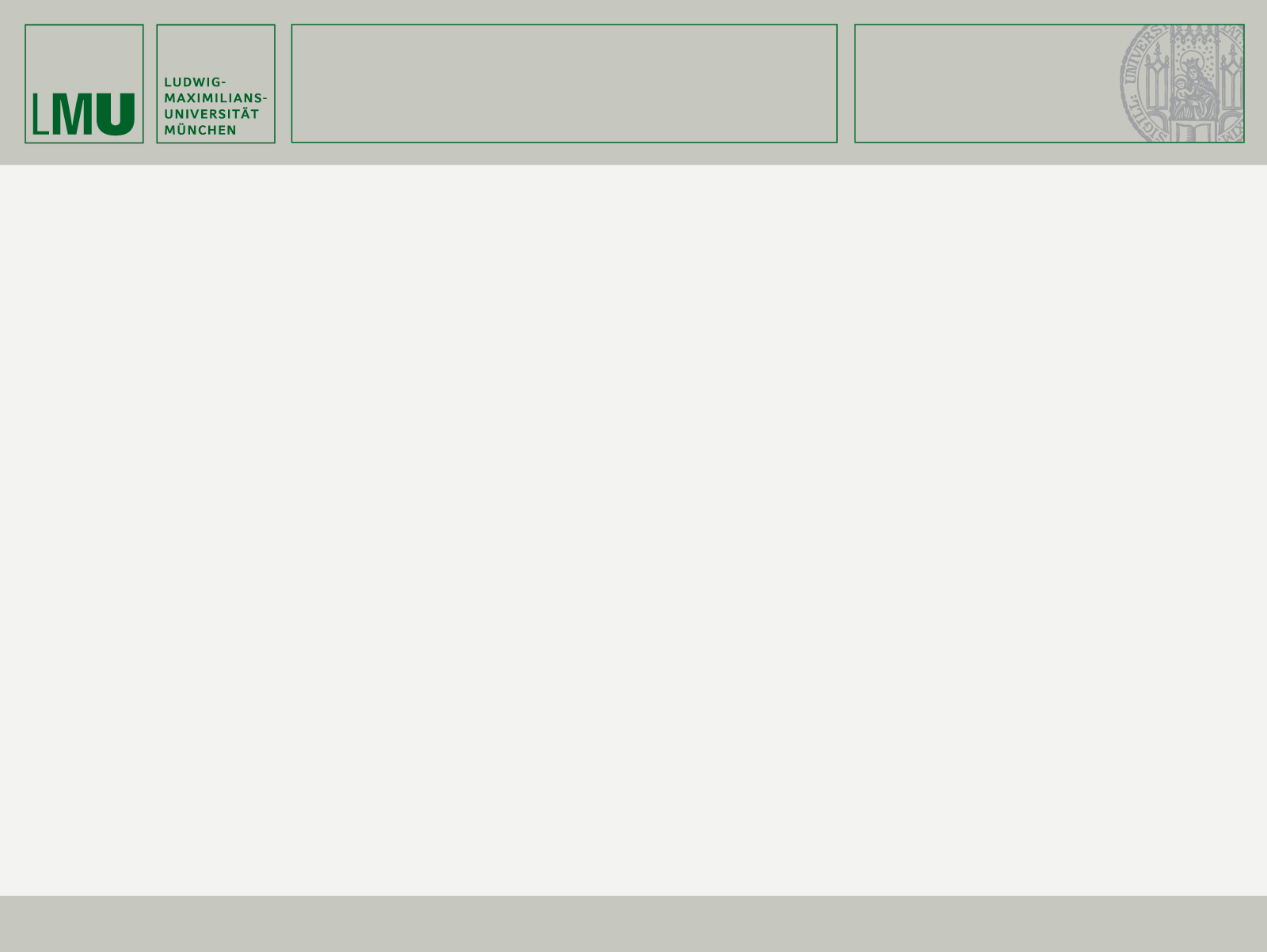 Comparative Law  Overview
Different national implementations of E-Commerce Directive – What were the neuralgic issues?
Country of origin → company seat/contact 	√
Search engines					
Good samaritan rule (narrower than in U.S.)
Legal uncertainty concerning
Requirements for notification			 √
Reaction times					
Sheer amount of notices, obligations. Priorization standards?
Legal consequences if those are not complied with?
Prof. Dr. Matthias Leistner, LL.M.
3
[Speaker Notes: Previous harmonization in Ecommerce: Similar to DMCA, but horizontally applicable to copyright IP as well as to other infringement (e.g. personality rights) alike

Within that framework: Some open questions and increasingly differentiated legislation and case lwa

DSA: Typical for European lawmaking process on the EU level (certain grass roots in Member States’laws first, which then trigger harmonization; sometimes almost used “deliberately”, such as in the interplay between Germam anti-trust law revision and DMA) 

Similar to, but significantly more limited than 47 U.S.C. § 230 (c) (2) 

Look into the MS laws: Two reasons: Technical (what will remain in force, will harmonization work); future-oriented: What can we learn from the experience for the application of and possible traps/quagmires lurking in the DSA?]
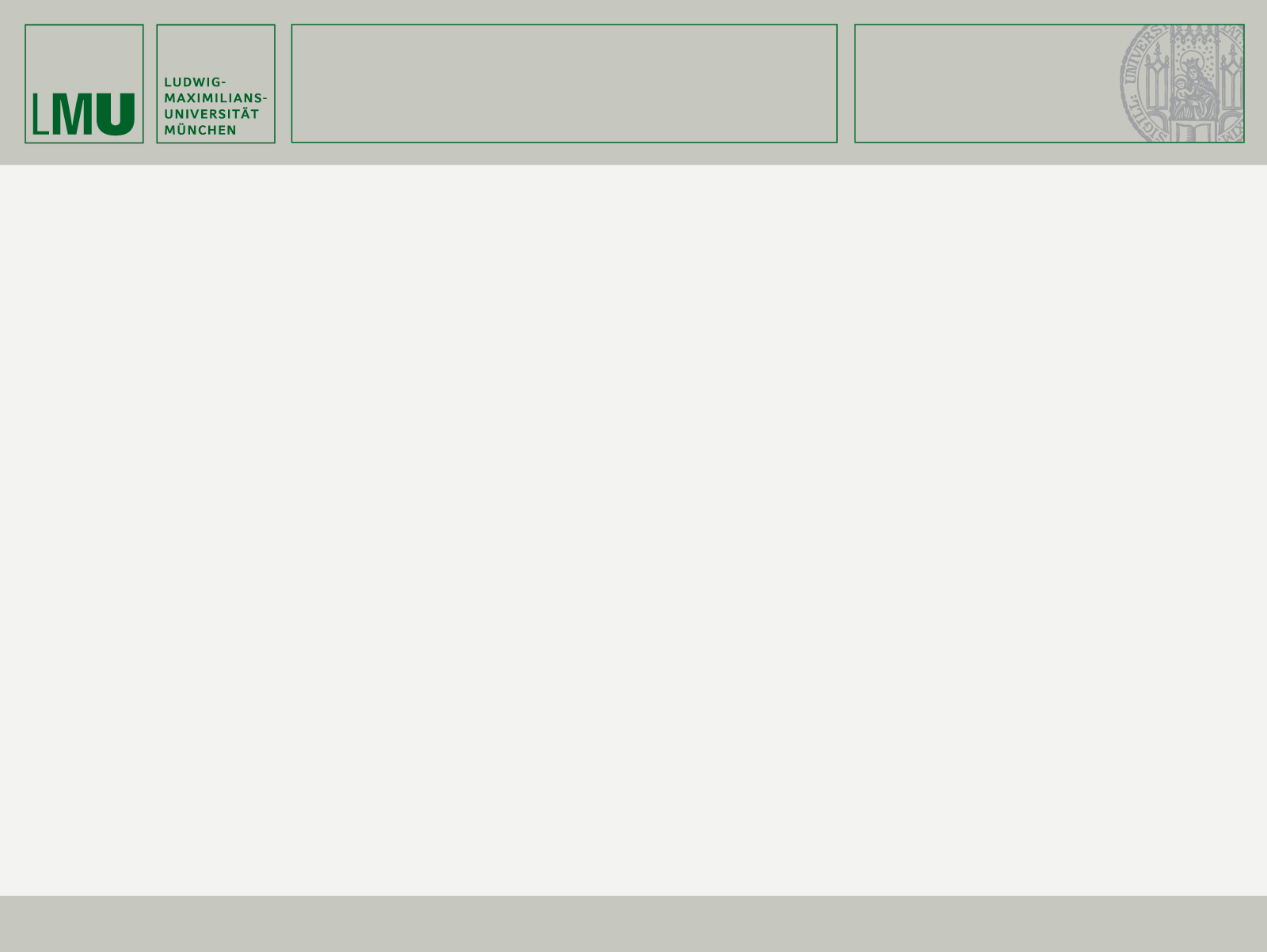 Comparative Law Overview (2)
Specific laws / codes relating to illegal content
German Netzwerkdurchsetzungsgesetz 2017 (NetzDG) (since 2017)
Catalogue of certain (allegedly) criminal content on social media → Two-tier approach with further differentation (obvious vs. non-obvious)
Similarly: Austria: Kommunikationsplattformengesetz of 20 Jan. 2023
France: Loi Avia (in force since 2020)
Partly nullified by the Conseil Constitutionnel (attempted to implement extremely short blocking periods for certain content) 
France: Loi à la lutte contre la manipulation de l‘information (since 2018)
Against fake news in the time period of 3 months before national elections
Italy: Law against cybermobbing of 2017 (parents/minors)
Different instruments in the baltic Member States
Prof. Dr. Matthias Leistner, LL.M.
4
[Speaker Notes: Limiting this to statutory law. Not covering principles and communications by the COM (i.e. no soft law).

Obvious: 	24 hrs
Non-obvious:	7 days]
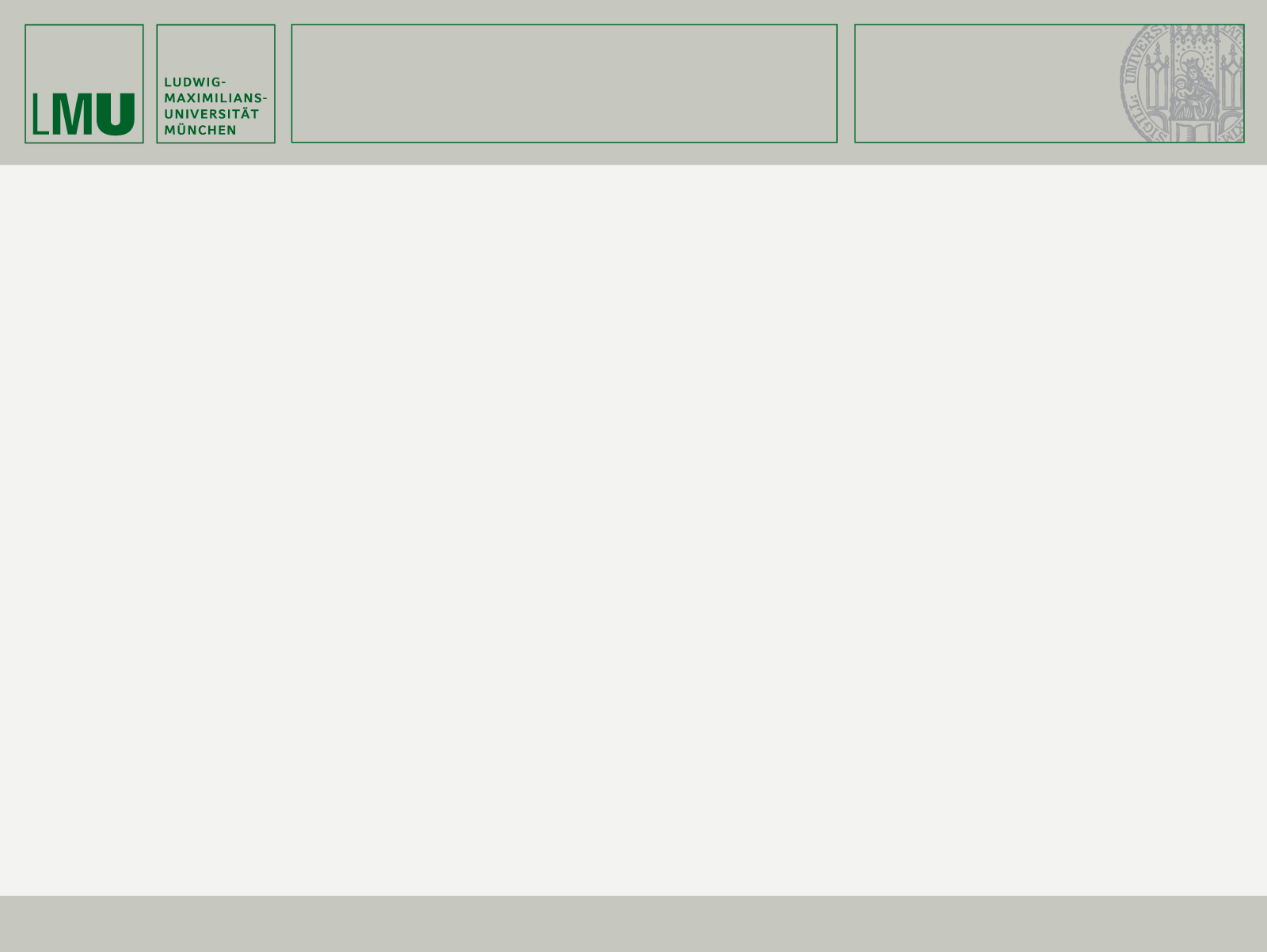 Comparison NetDG vs. DSA
Prof. Dr. Matthias Leistner, LL.M.
5
[Speaker Notes: (providers, hosts, plaftorms, very large online platforms (VLOPs))

to an institution of regulated self-reulation

Interesting cost allocation in dispute settlement (user only in cases of ‚manifestly acting in bad faith‘)]
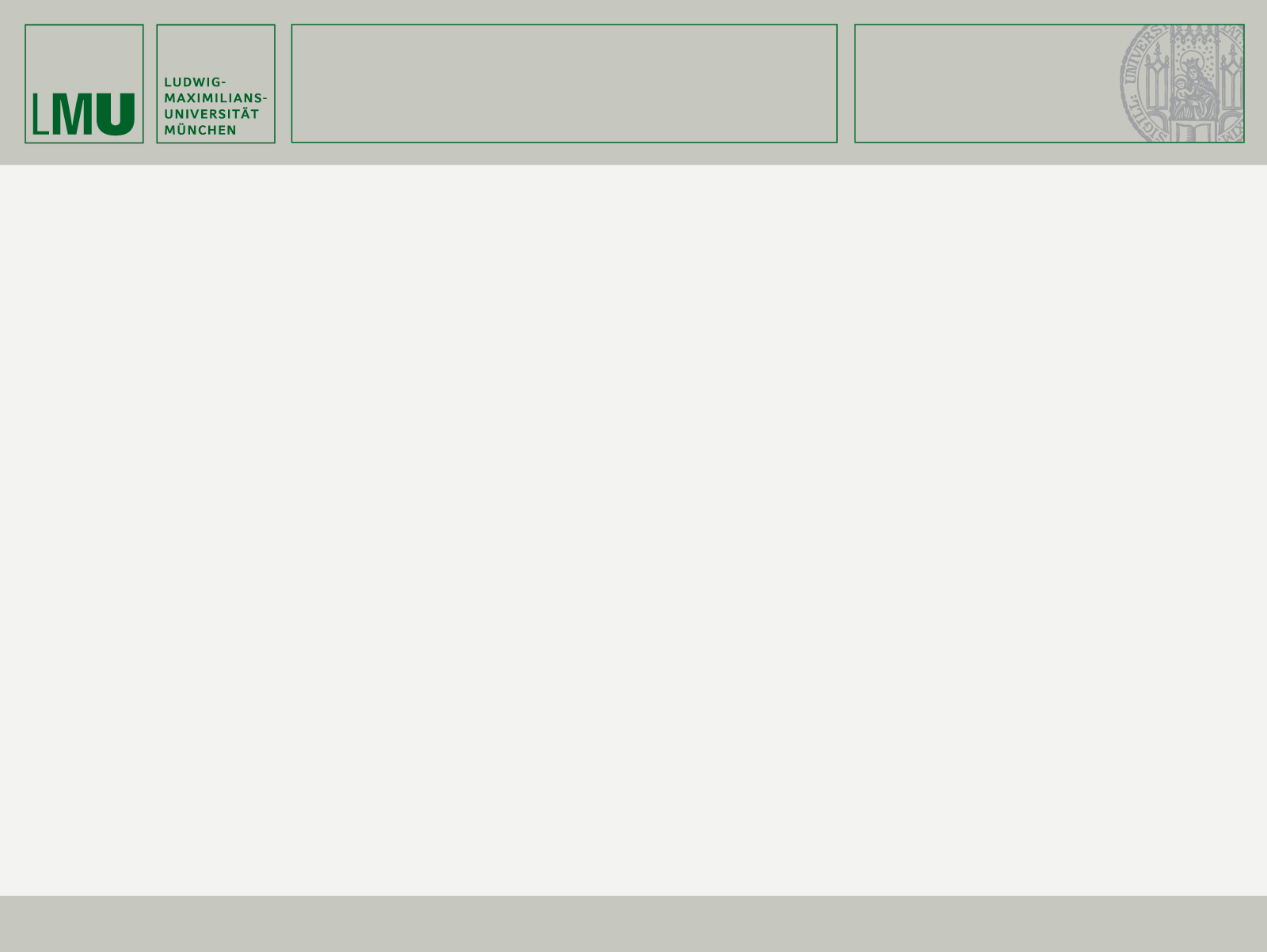 User contracts and transparency
Provisions on transparency of user contracts (Art. 14 (1) DSA, 23 (4) DSA (including examples) and some further provisions)

Actually rather similar to German case law, in particular BGH (Federal Court of Justice) – Facebook (2021))

Reasonable, cost-efficient measure 
In particular because of being combined with obligation to provide statement of reasons (in complaint procedure)
Not always easy to implement in regard to algorithms
Research access should complement hardly workable individual transparency duties vis-á-vis users
Prof. Dr. Matthias Leistner, LL.M.
6
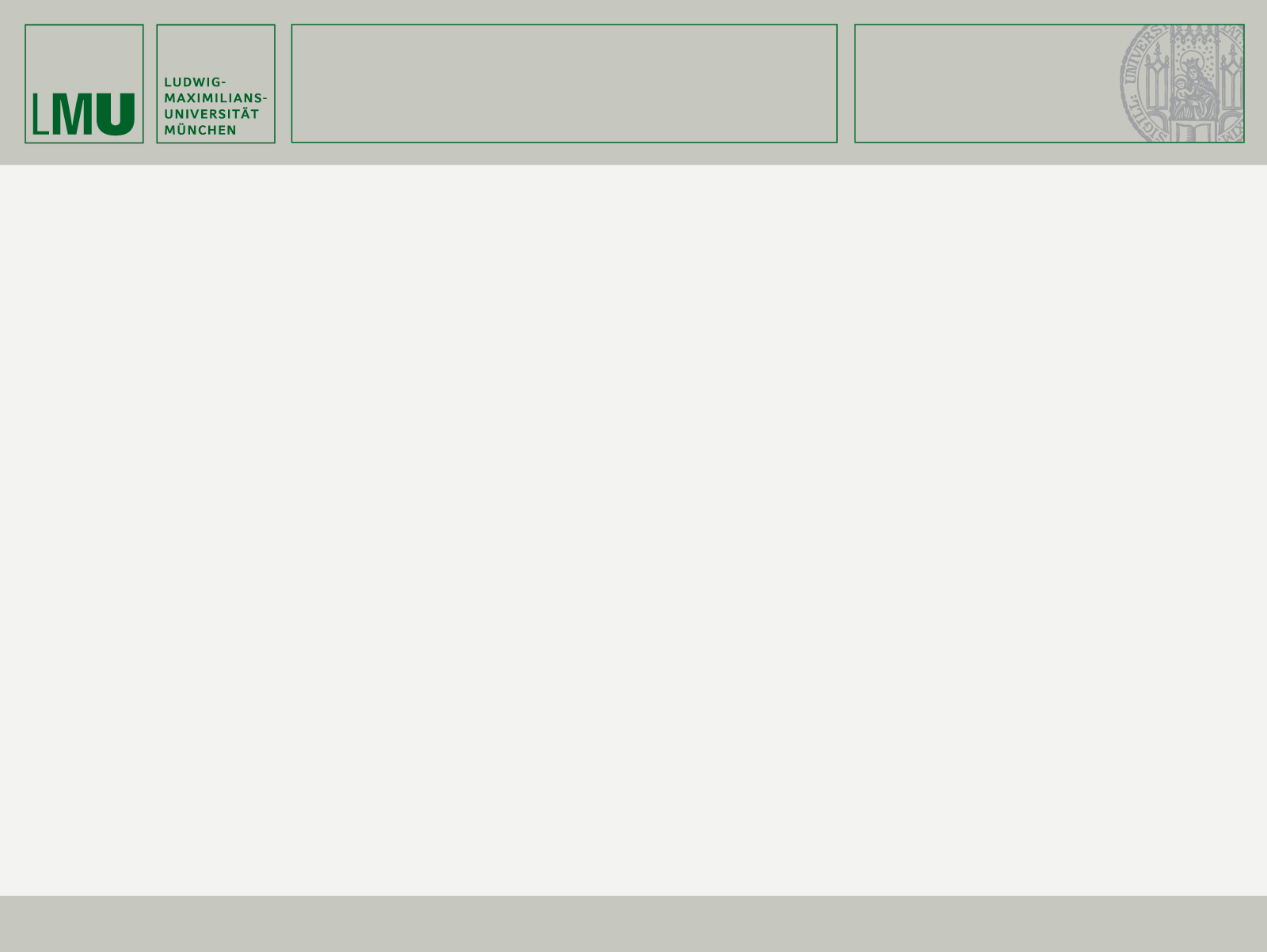 Research Access
NetzDG (Sec. 5a): 

any researcher
information on content identification technology;
information on distribution of allegedly illegal content
protection concept and public interest
even with a cautious GDPR carve-out for anonymized and pseudonymized personal data

…albeit of course limited to social networks…but could have been generalized with some checks and balances…
instead…
Prof. Dr. Matthias Leistner, LL.M.
7
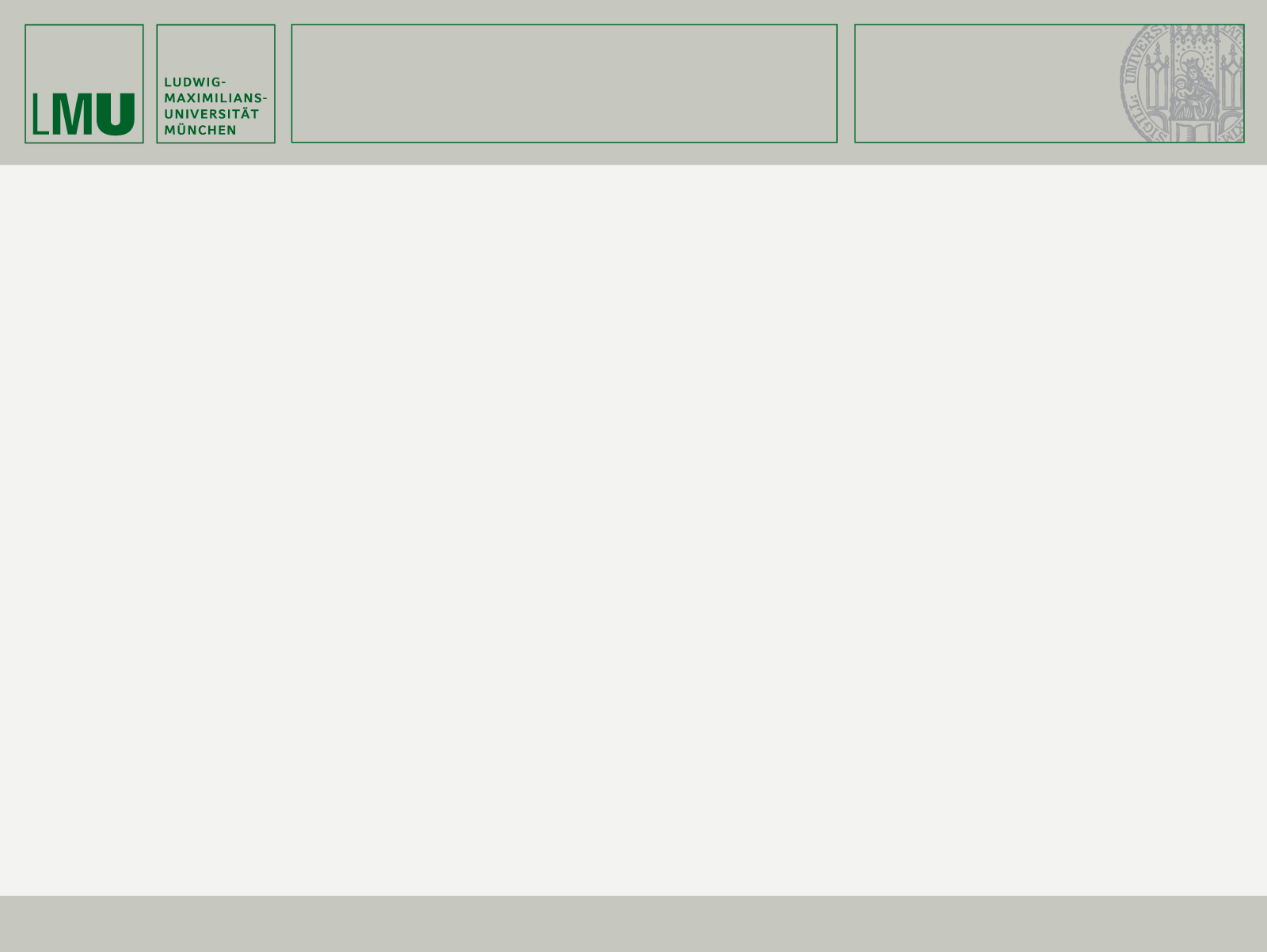 Research Access
DSA

Only VLOPs and VLS(earch)E(ngine)s
Mainly for COM and Digital Services Coordinator (but will they have the necessary resources?)
Only to monitor compliance, notwithstanding, protection of personal data, trade secrets etc.
Researchers? Only via the Digital Services Coordinator; only to ‚vetted researchers‘ affiliated to a research organisation in the sense of Art. 2 (1) DSM Directive; only relating to systemic risk; only under a number of qualifications and and for specific research organizations independent from commercial interest etc.

Compared to NetzDG →
Prof. Dr. Matthias Leistner, LL.M.
8
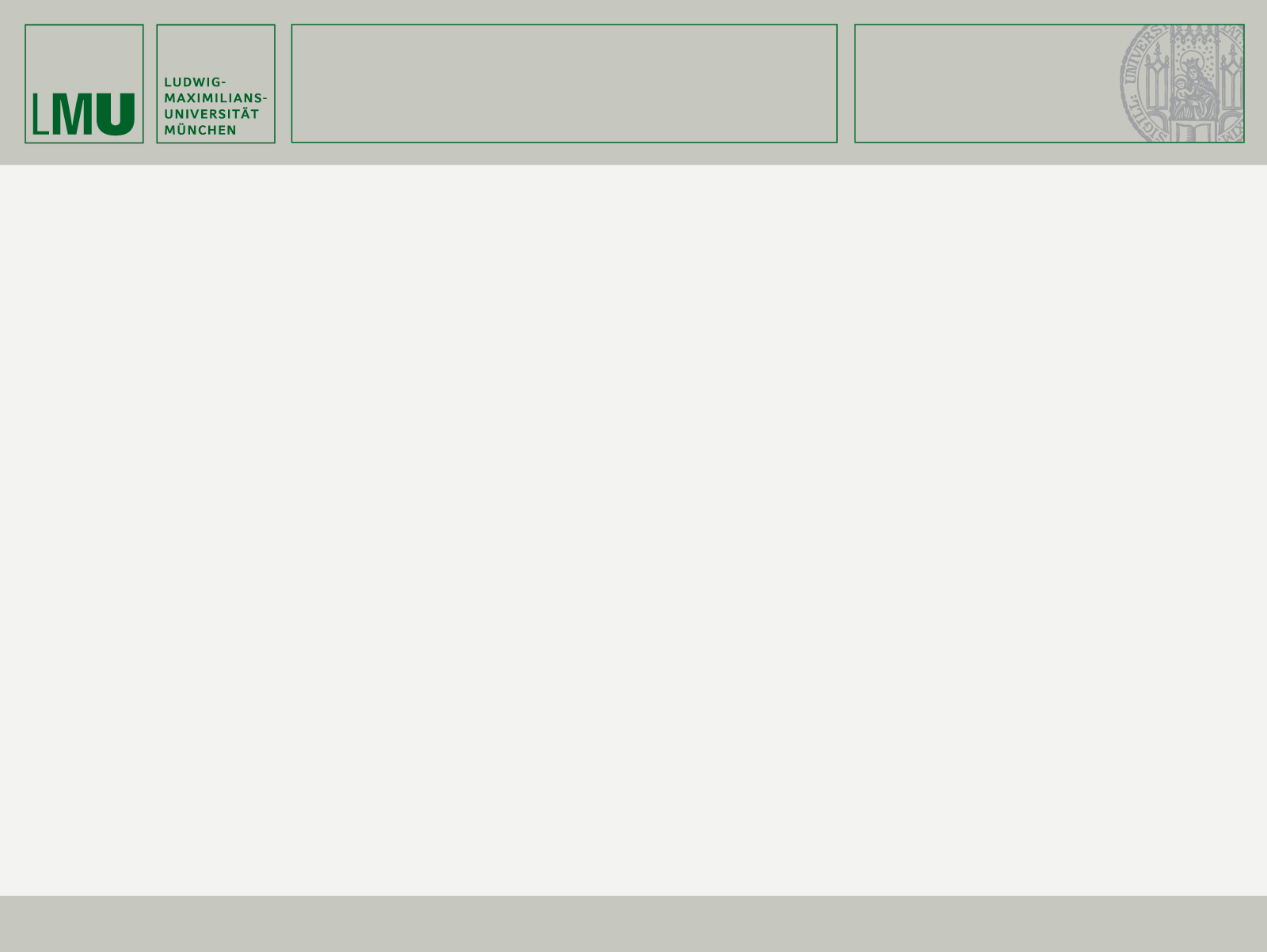 Research Access
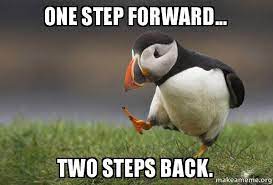 © makeameme.org
Research access vs. trade secrets&personal data prot.

On both sides of the Atlantic in light of strategic use of Defend Trade Secrets Act to shield companies from outside scrutiny
Prof. Dr. Matthias Leistner, LL.M.
9
[Speaker Notes: „one step forward and three steps back“ Olivia Rodrigo (… and look just one line before in the song (!)) 

“I hate that I give you power over that kind of stuff”]
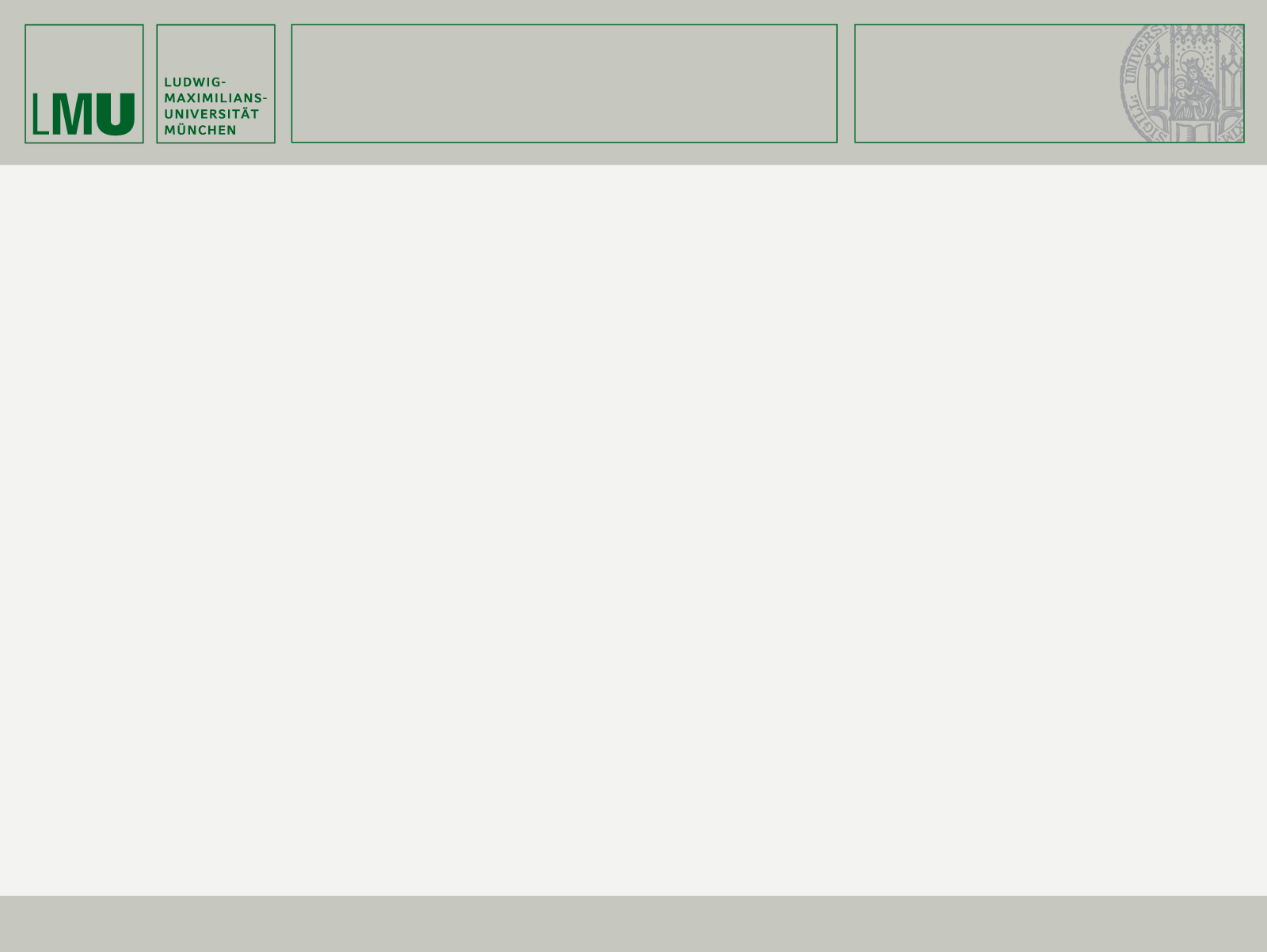 Future of NetzDG & other national laws
EU law trumps national law: Any contradictions → DSA applies and over-rules NetDG

Nonetheless, most probably, NetzDG (and TMG and some other) will be repealed in 2023
Also: effet utile, unambigous and effective application of prior EU law
Similar for specif. laws on mobbing, disinformat. in Italy, France…

But does the DSA entirely pre-empt Member States laws? 
Depends on the harmonized subject matter, Art. 1 (and Recital 9) → Access for research purposes only harmonised as regards implementation and enforcement of Regulation?
National provisions on research access for other public policy purposes could be maintained (subject to company seat in Germany?)
Prof. Dr. Matthias Leistner, LL.M.
10
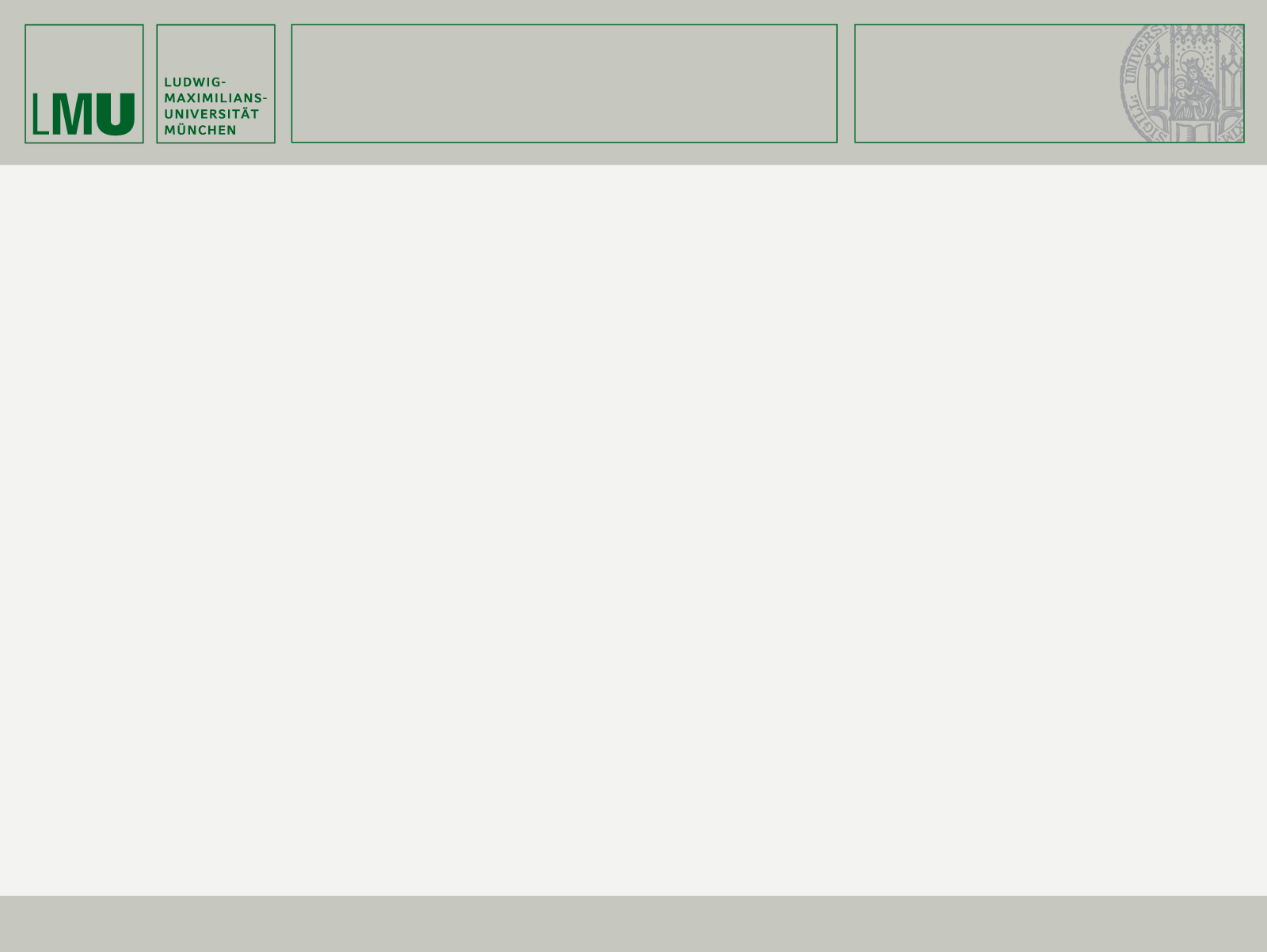 Experience and concerns
Over-blocking because of NetzDG  No empirical evidence of over-blocking under the NetzDG‘s procedural mechanism

Rather a ‚back-lash‘ in regard to cases of unjustified blocking under different user policies (transparency, fundamental rights)

Reasonable focus on transparency, reasons for decisions, and contracts (…might not even be sufficient)

But: Was increased preventive blocking under the different user policies, community standards etc. perhaps indirectly due to the NetzDG? → Avoiding the cumbersome statutory mechanism by over-compliance?…hard to assess (without access for research).
Prof. Dr. Matthias Leistner, LL.M.
11
[Speaker Notes: BUT: Keep in mind  The NetzDG was comparatively limited.]
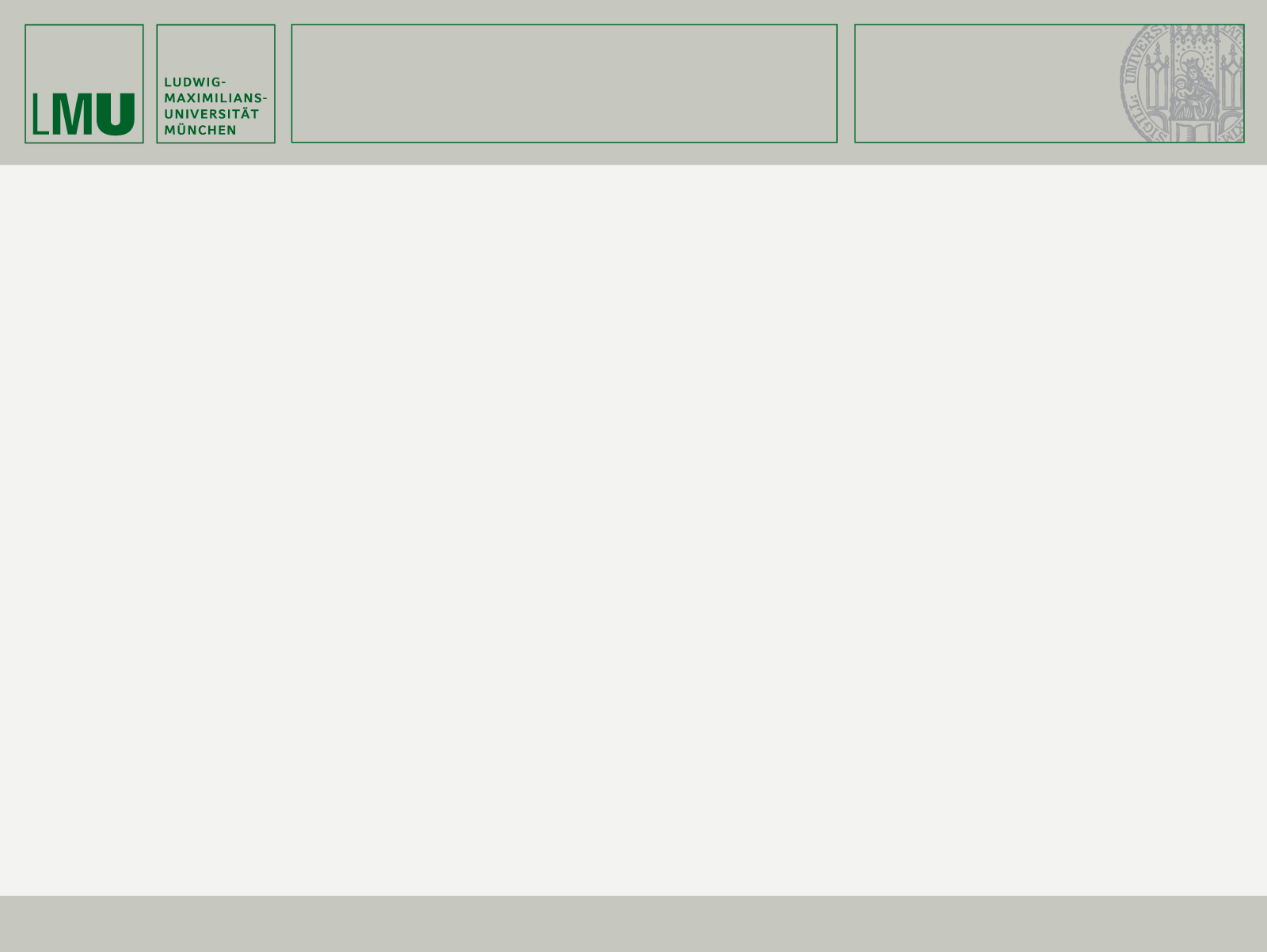 Experience and concerns
What has worked and what has not?

Indirect regulatory effects on platform‘s content moderation policies combined with Federal Court of Justice‘s case law have probably worked quite well (and without causing over-blocking)
Proposed regulated self-regulation boards for the notice and takedown mechanism (collectivizing and co-ordinating notice and takedown) not seem to have worked
Prof. Dr. Matthias Leistner, LL.M.
12
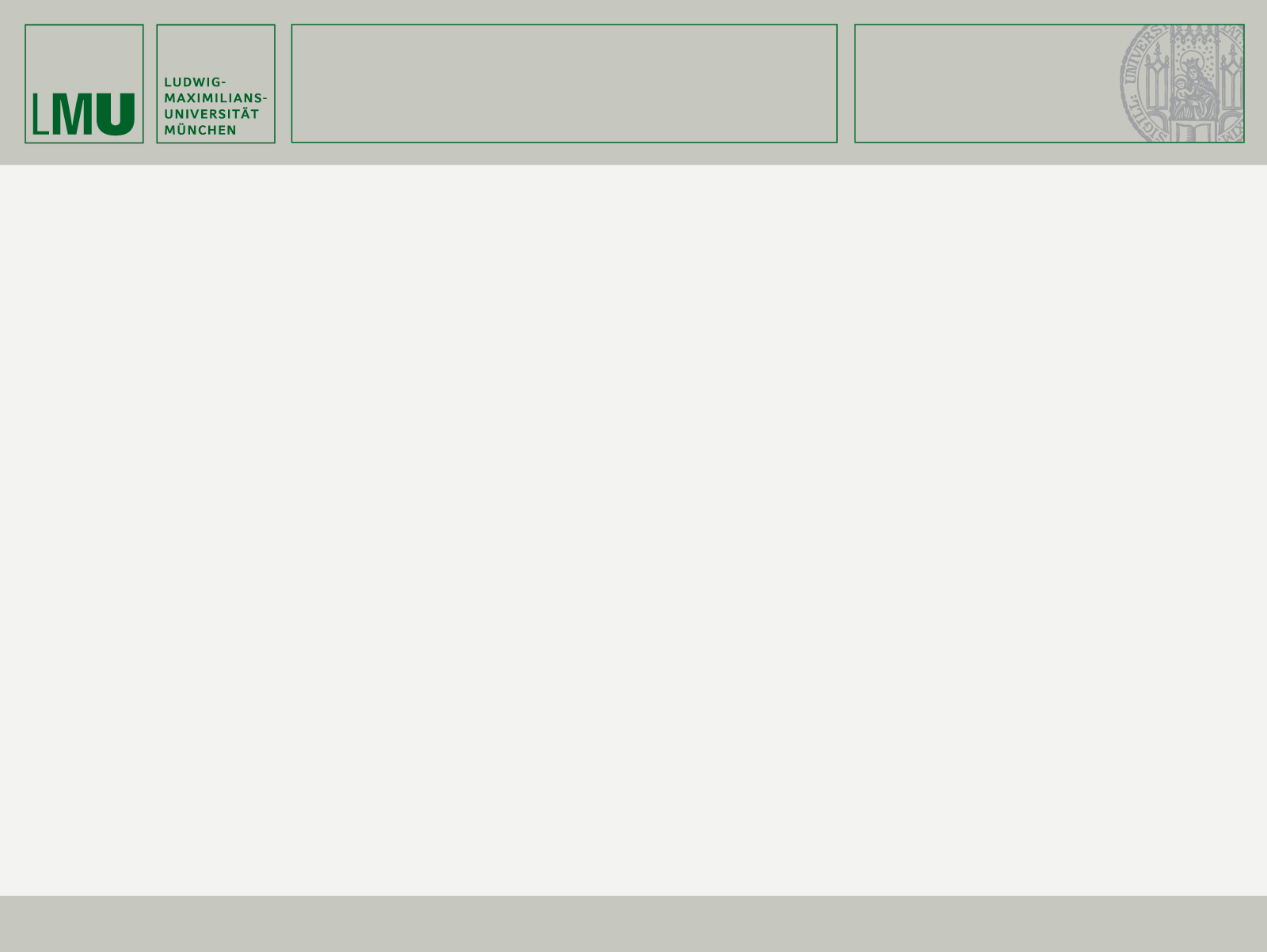 Experience and concerns
DSA is different

Much broader scope, more general field of application; we know this from the E-Commerce-Directive, but that was just about safe harbours
More standards less rules (and EU case law will take time)
German approach to target extreme and visible cases has worked surprisingly smooth
DSA will me more difficult: will require reasonable hard-headed specification in Delegated Act, otherwise disharmonization will be inevitable, or…: things will just remain the same
In particular: prioritization of complaints → trusted flaggers (will need smart selection and framework) → See on all this…tomorrow
Prof. Dr. Matthias Leistner, LL.M.
13
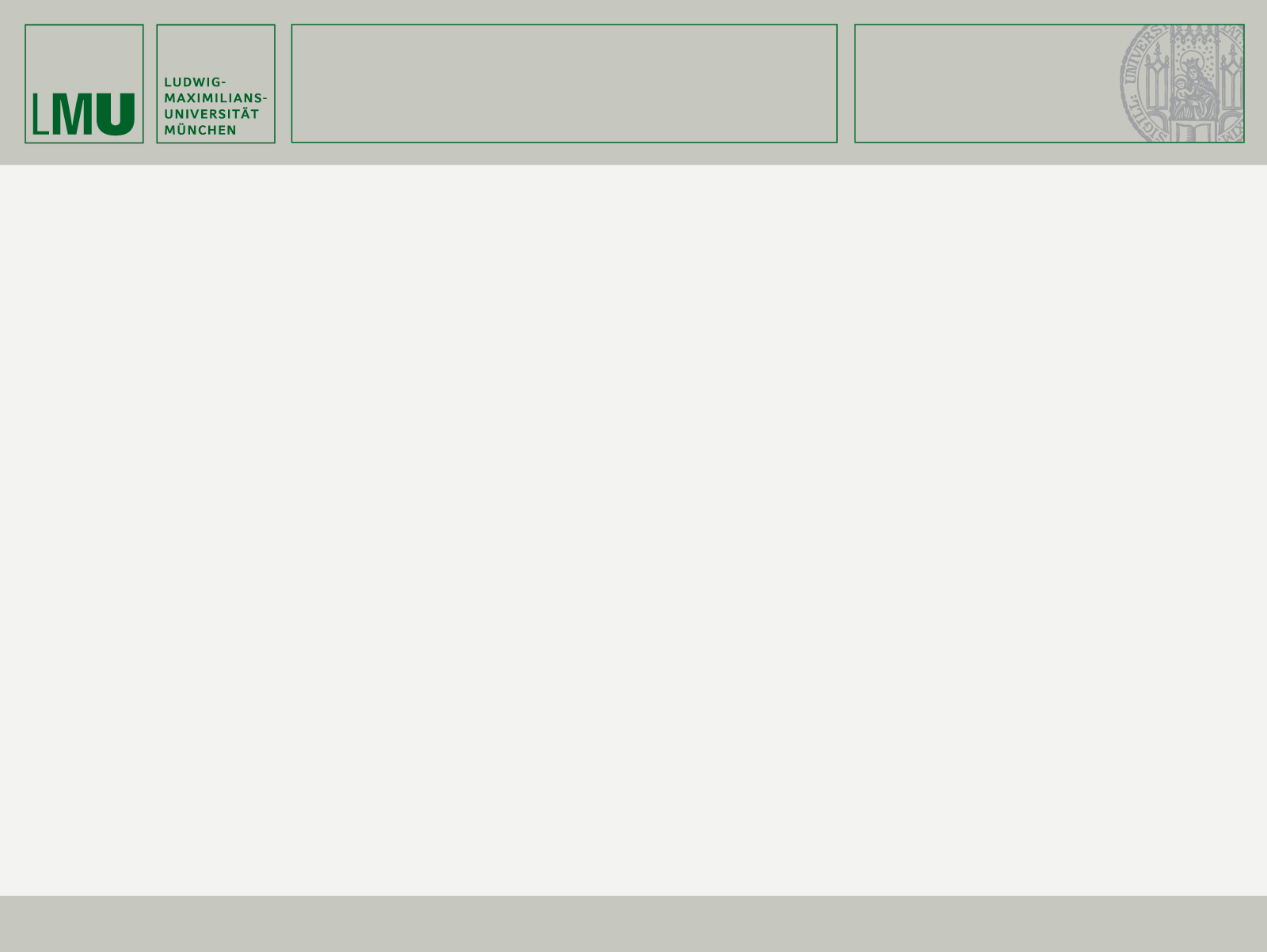 Experience and concerns
… (most importantly) because of the generalizing approach any illegal content → possible opportunistic behaviour (flagged users, prioritization)

And all the responsibility for the ‚hard questions‘ now on the shoulders of the COM, the National Coordinators, and ultimately the CJEU

Will these institutions have the resources for this?
Will they effectively co-ordinate their practices?
Anti-trust: heartening experience
GDPR: disheartening experience
Prof. Dr. Matthias Leistner, LL.M.
14
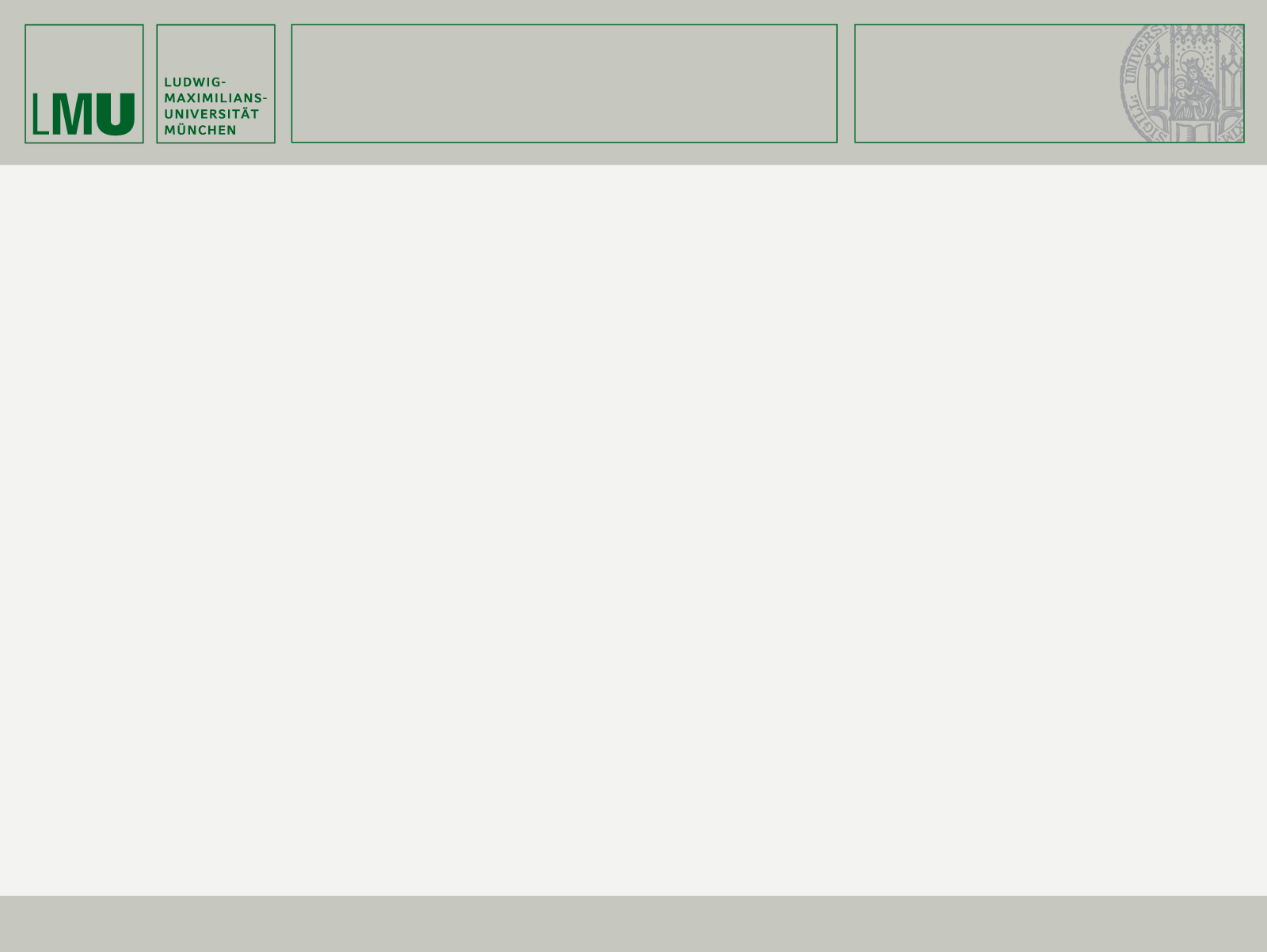 Experience and concerns
Structural difference in internal complaint handling mechanism






Consequence: No standing for the respective opposing party in the internal complaint procedure (by contrast: NetzDG‘s ping-pong)
But then: NetzDG never really had to broadly work in practice, because it was limited to very extreme cases. DSA (in spite of its different layers) is a one-size-fits all regulation approach when it comes to hard regulation.
DSA
Platform
Prof. Dr. Matthias Leistner, LL.M.
15
[Speaker Notes: With the platform essentially just being an algorithmic empire.]
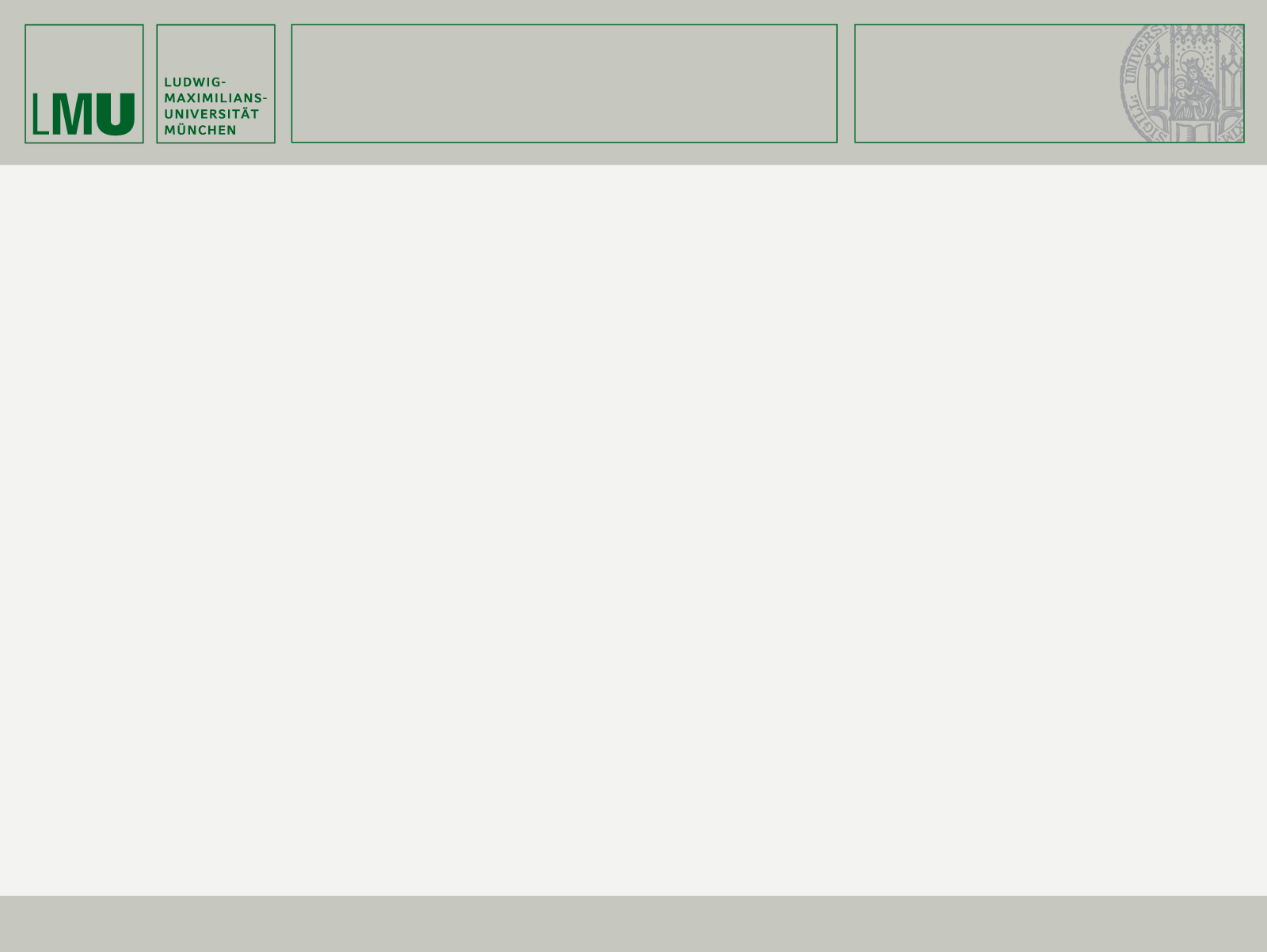 End
Thank you very much!
Prof. Dr. Matthias Leistner, LL.M.
16